17
3
7
3
Восстановите цепочки вычислений.
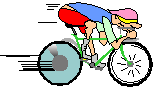 –45
:15
+49
100
:3
+17
–59
90
max 10
[Speaker Notes: Математика. 5 класс.  Виленкин Н.Я. и др.     № 807.]
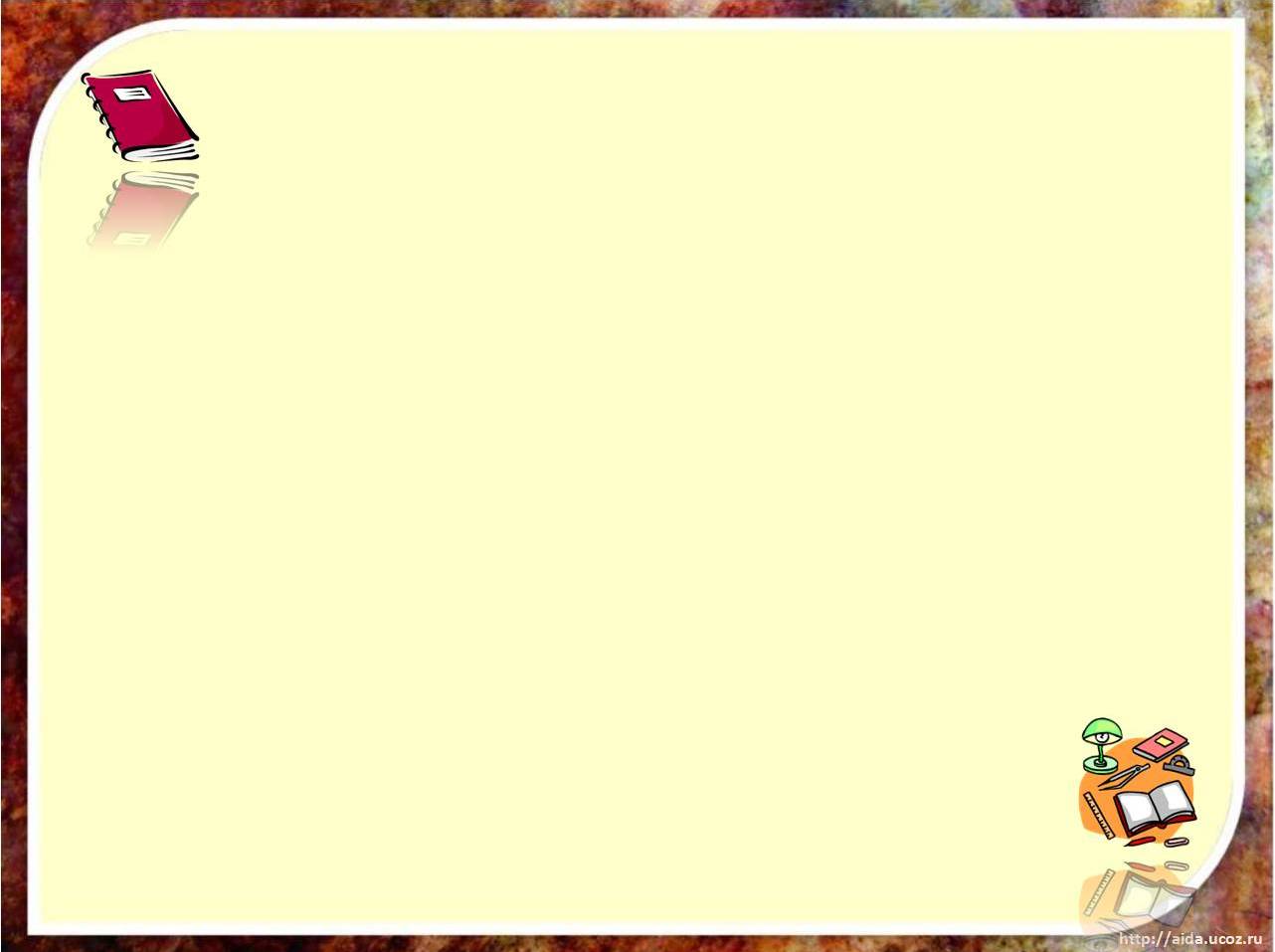 Давайте разрежем яблоко на 4 равные части.  Эти части в математике называют долями.  Яблоко разделили на 4 доли, значит каждая из них,
 будет называться одной четвертой яблока.
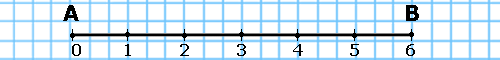 Длина отрезка АВ равна 6 см.  Значит 1см составляет      
отрезка АВ.  Долю          называют  половиной,         - третью,      - четвертью
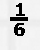 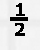 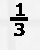 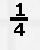 - обыкновенная дробь. В дроби  число 4 написанное сверху черты 
называют числителем дроби, а число 6, написанное снизу 
черты — знаменателем дроби.  Знаменатель обозначает, на какое количество частей разделили,  а числитель — сколько таких частей взято.
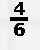 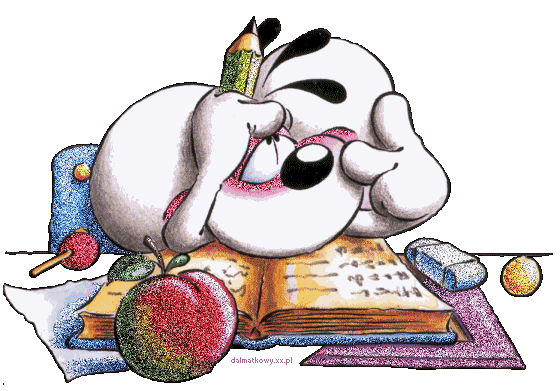 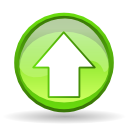 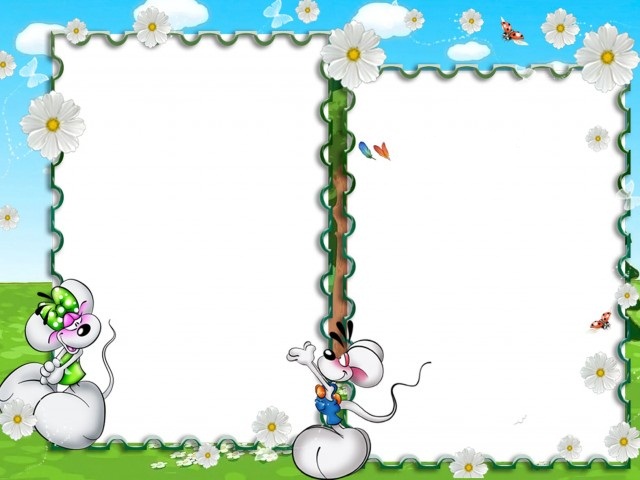 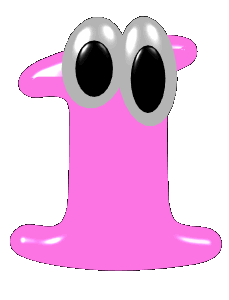 Какая часть 
фигуры  
не закрашена?
а) 
  
б)
   
в)
 
г)
а) 
  
б)
   
в)
 
г)
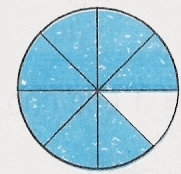 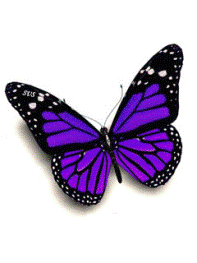 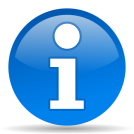 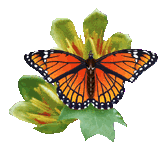 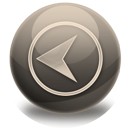 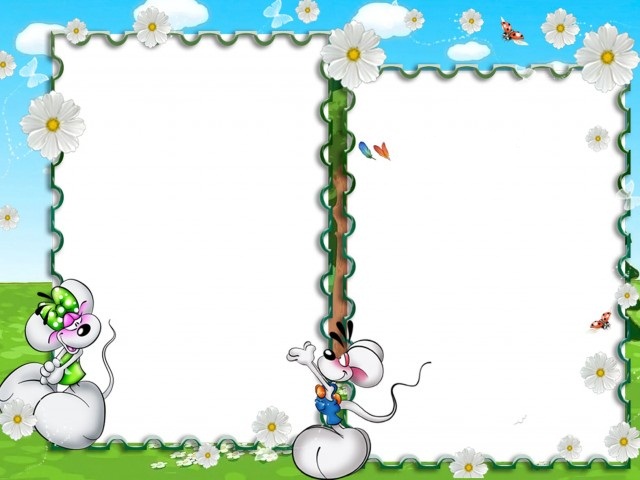 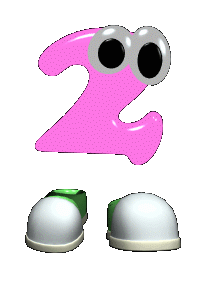 Какая часть фигуры  закрашена?
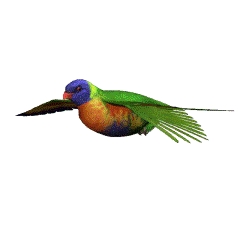 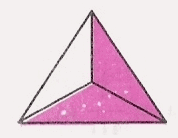 а) 
  
б)
   
в)
 
г)
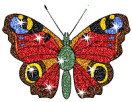 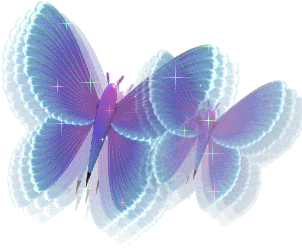 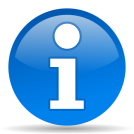 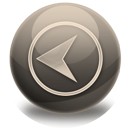 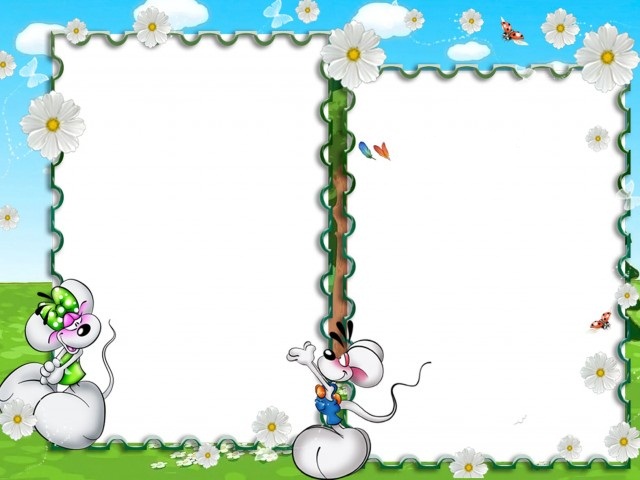 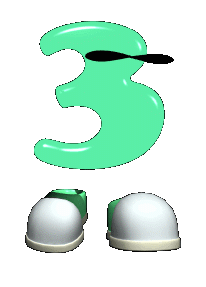 Что  показывает
 числитель  дроби?
а)  число равных 
частей

б)  сколько равных 
частей взяли

в)  на сколько равных 
частей разделили

г)  число
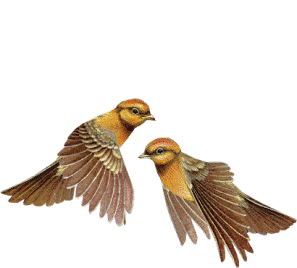 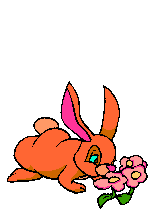 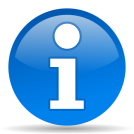 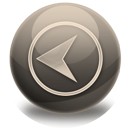 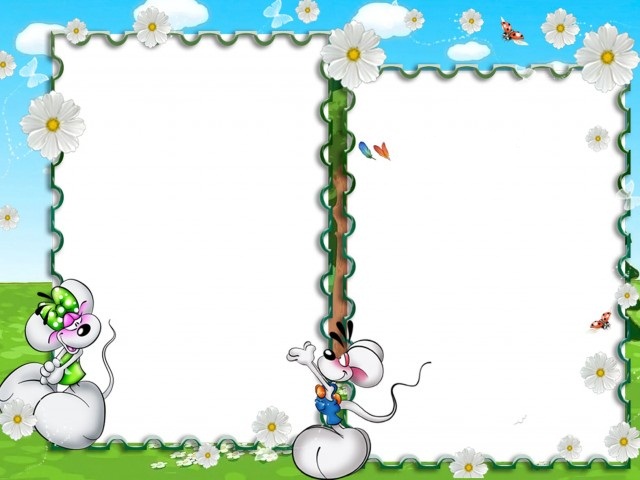 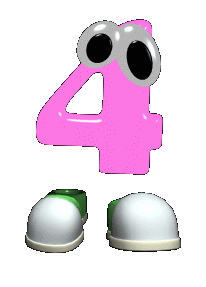 Площадь поля 
20 га. Тракторист 
вспахал          часть
 всего поля. 
Сколько гектаров
 вспахал тракторист?
а)  80 га
       
б)  5 га

в)  4 га 
 
г)  16 га
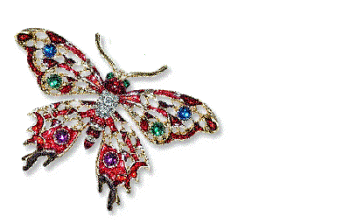 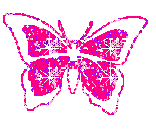 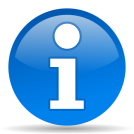 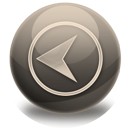 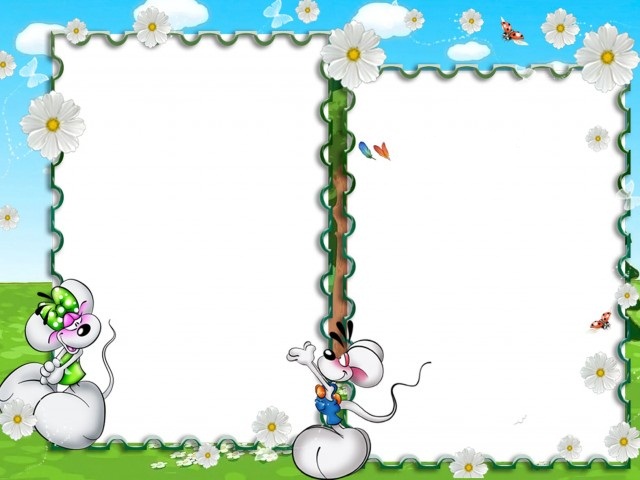 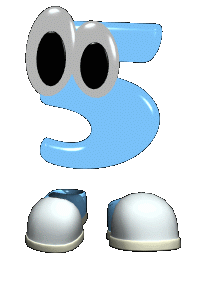 Турист прошел 
6 км, что 
составляет    
всего пути.  Какое 
расстояние должен 
пройти турист?
а)  2 км     

б)  18 км

в)  3 км     

г)  15 км
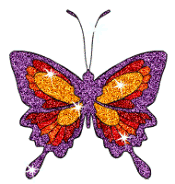 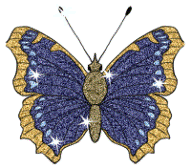 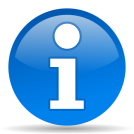 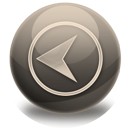 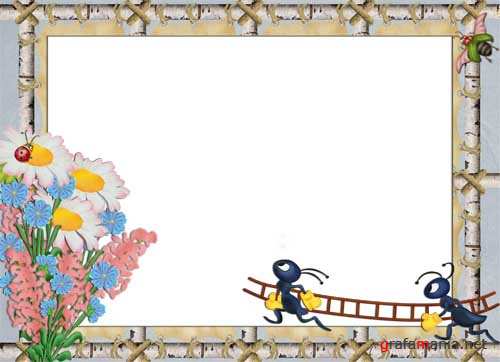 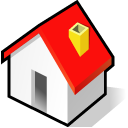 Проверь себя
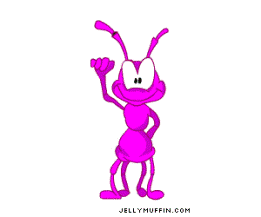 1. г,          2. б,         3. б,
4. б,             5. б
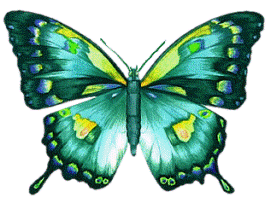 Оценка
«5» –  верных ответов 5
«4» - верных ответов 4
«3» – верных ответов 3
«2» – верных ответов 1-2
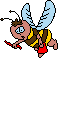